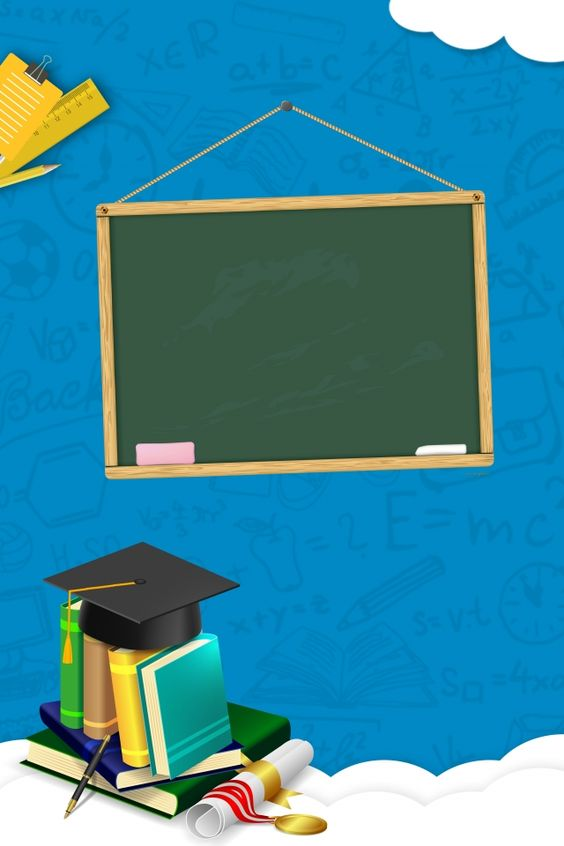 СТАЛНОСТ ПРОИЗВОДА И КОЛИЧНИКА
Математика 3. разред
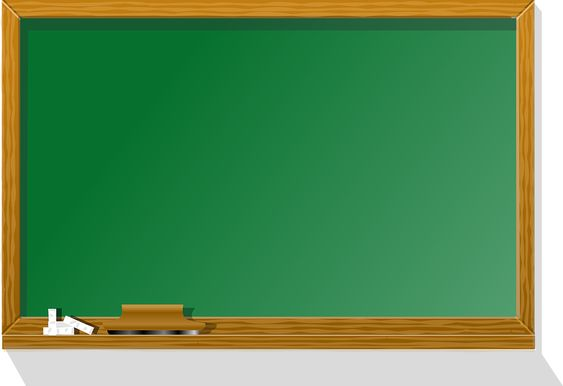 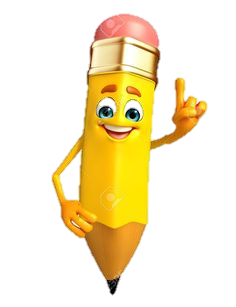 Да поновимо:
Сталност производа
Примјер:  	10 .  8 = 80
(10 : 2) ∙ (8 ∙ 2) = 5 ∙ 16 = 80
или
(10 ∙ 2) ∙ (8 : 2) = 20 ∙ 4 = 80
Производ се неће промијенити, ако један чинилац повећамо неколико пута, а други смањимо за исти број пута.
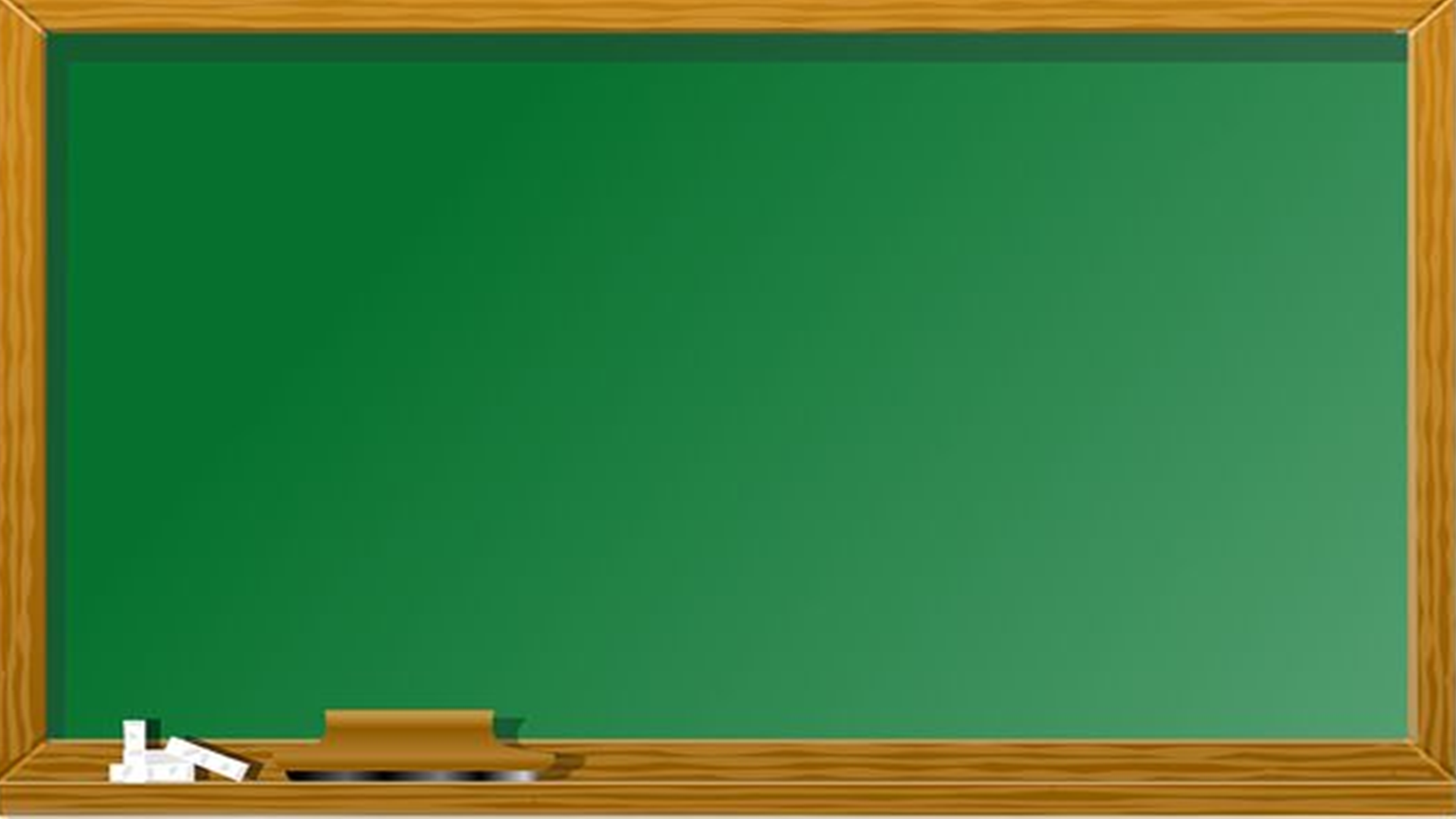 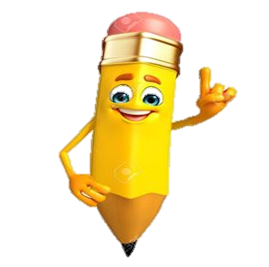 Сталност количника
Примјер:    18 : 3 = 6
(18 : 3) : (3 : 3) = 6 : 1 = 6
или
             (18 ∙ 3) : (3 ∙ 3) = 54 : 9 = 6
Количник се не мијења, ако дјељеник и дјелилац умањимо исти број пута или увећамо исти број пута.
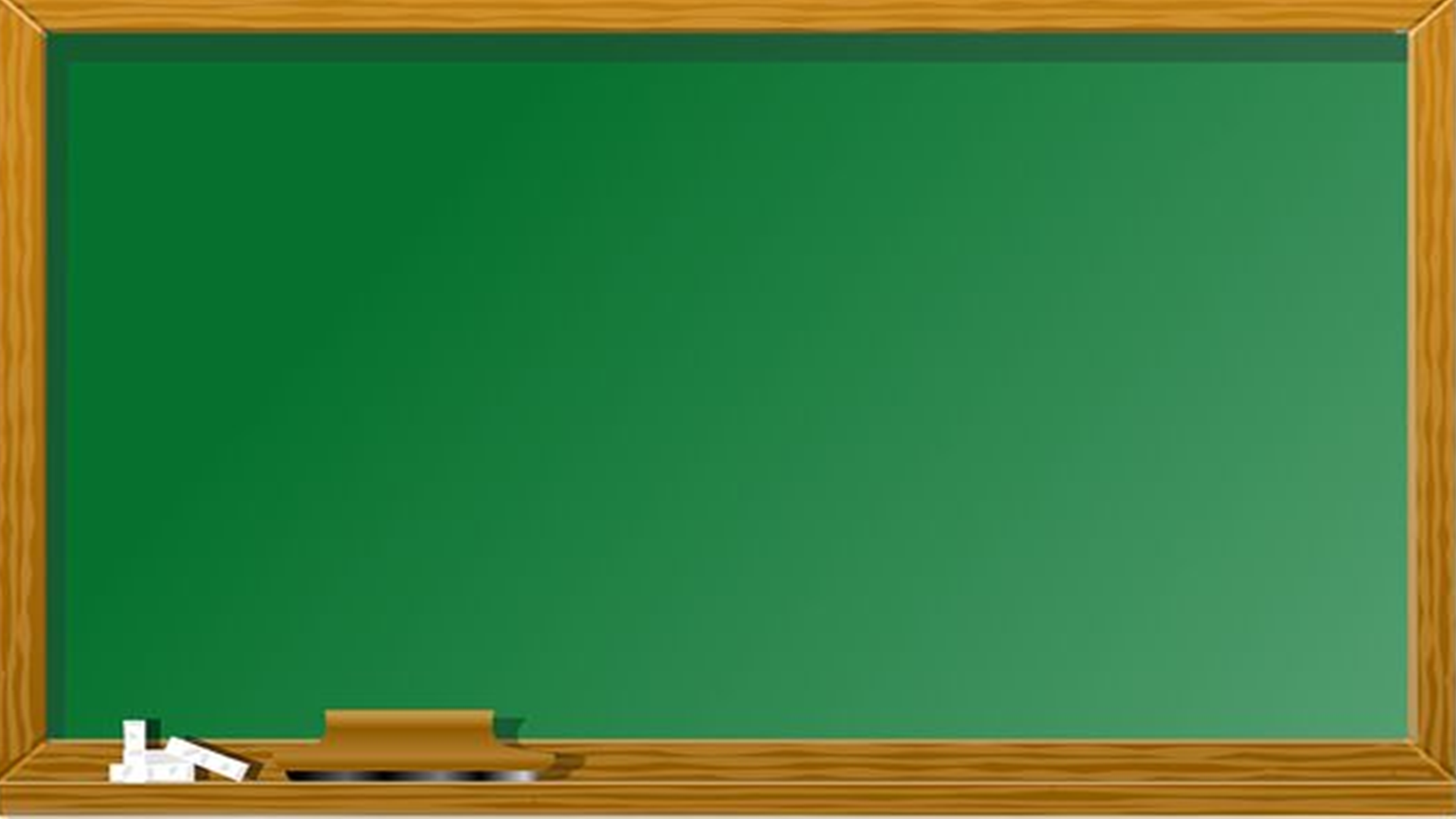 1. Докажи сталност производа ако су чиниоци 12 и 6.
Задатак можеш урадити на два начина.

12 ∙ 6 = 72
Први начин:      (12 : 6) ∙ (6 ∙ 6) = 2 ∙ 36  = 72
Други начин:    (12 ∙ 6) ∙ (6 : 6) =  72 ∙ 1 = 72
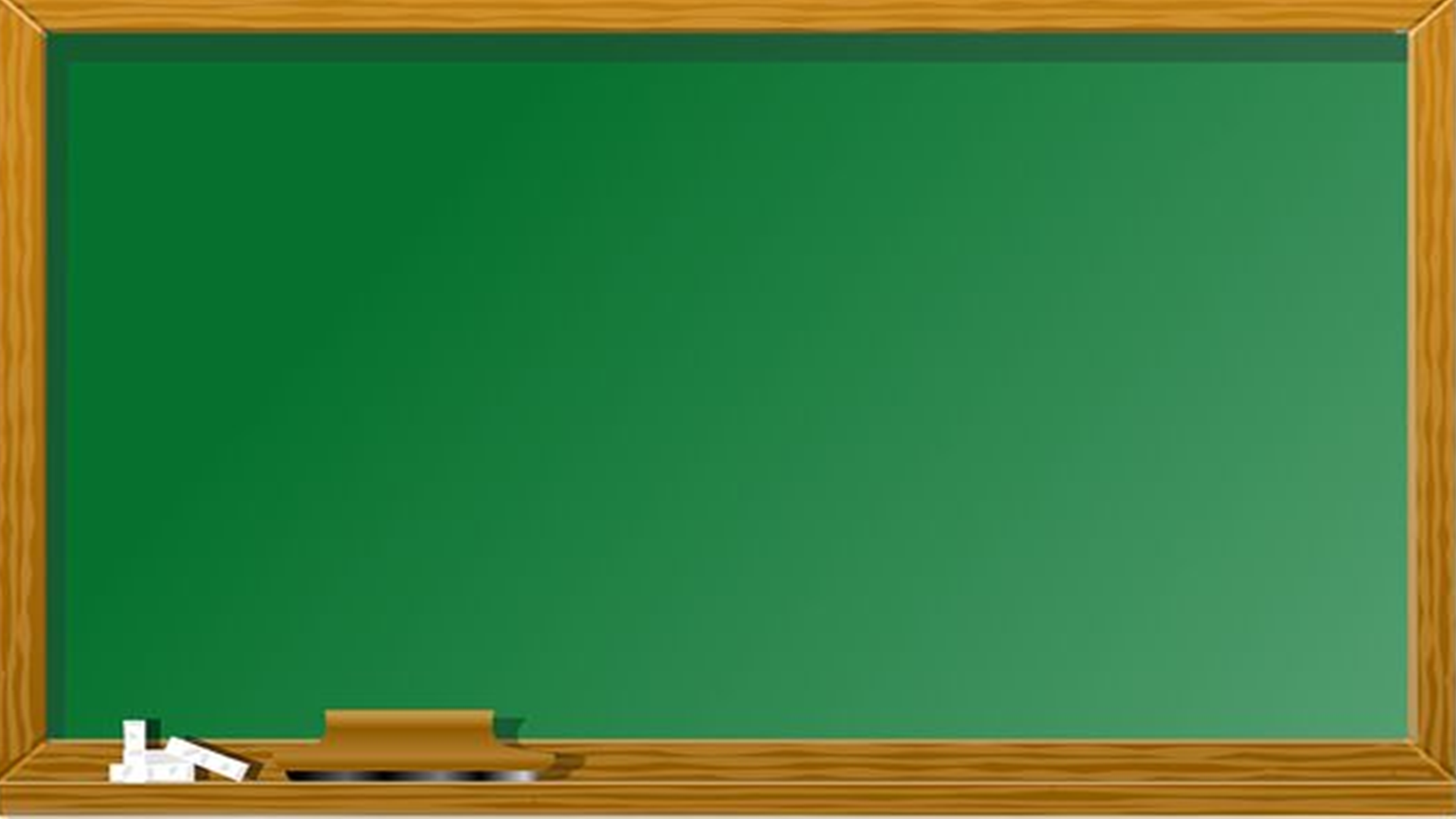 2. Докажи сталност количника ако је дјељеник 27, 
    а дјелилац 3.
Задатак можеш урадити на два начина.
 
27 : 3  =  9
Први начин:     (27 ∙ 3) : (3 ∙ 3)  = 81 : 9 = 9
Други начин:    (27 : 3) : (3 : 3) = 9 : 1 = 9
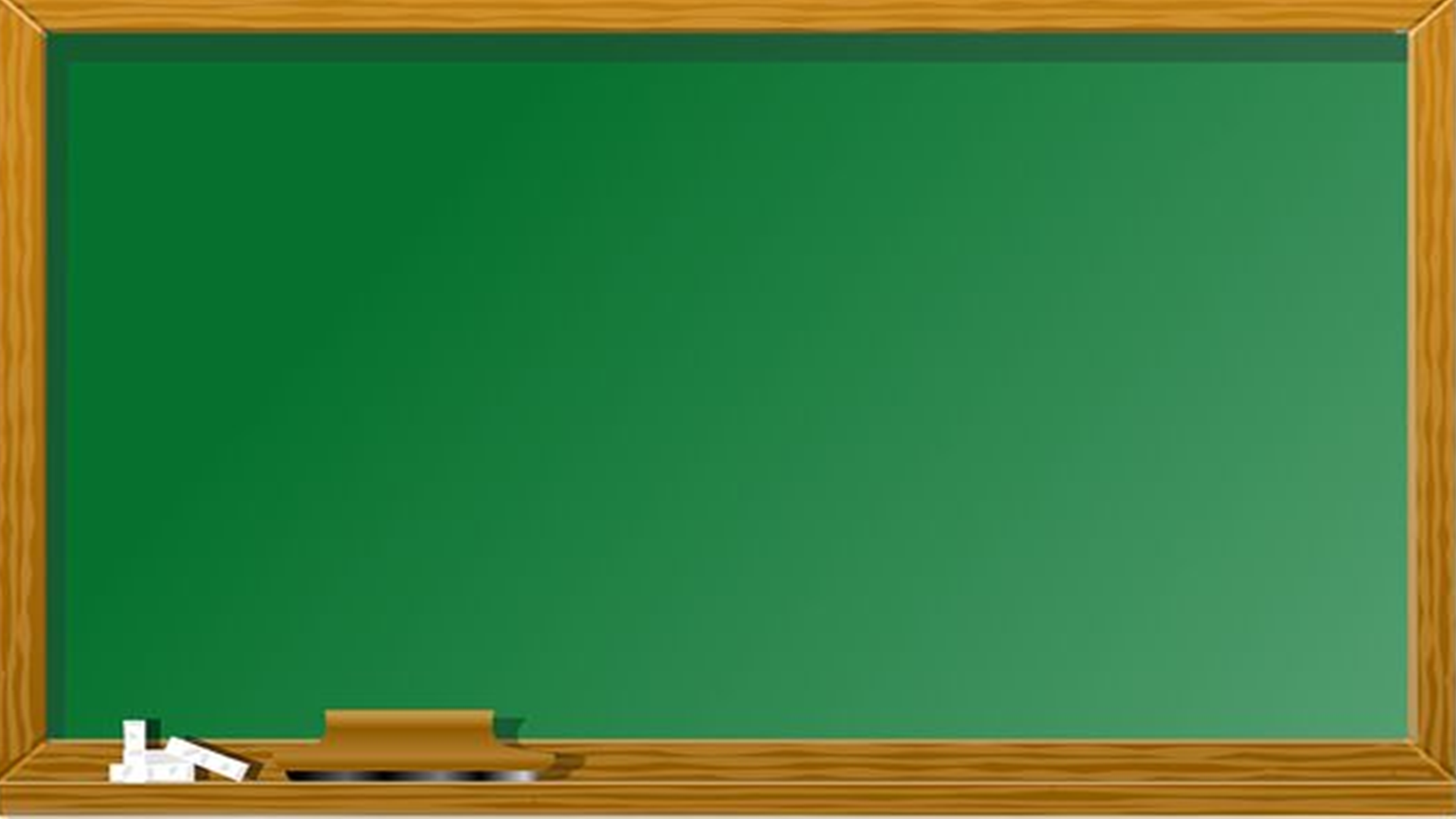 3. Израчунај призвод бројева 10 и 5, а затим први 
    чинилац умањи 5 пута, а други увећај исто толико 
    пута. Шта се десило са производом?
10 ∙ 5 = 50
(10 : 5) ∙ (5 ∙ 5) = 2 ∙ 25 = 50
Производ се није промијенио.
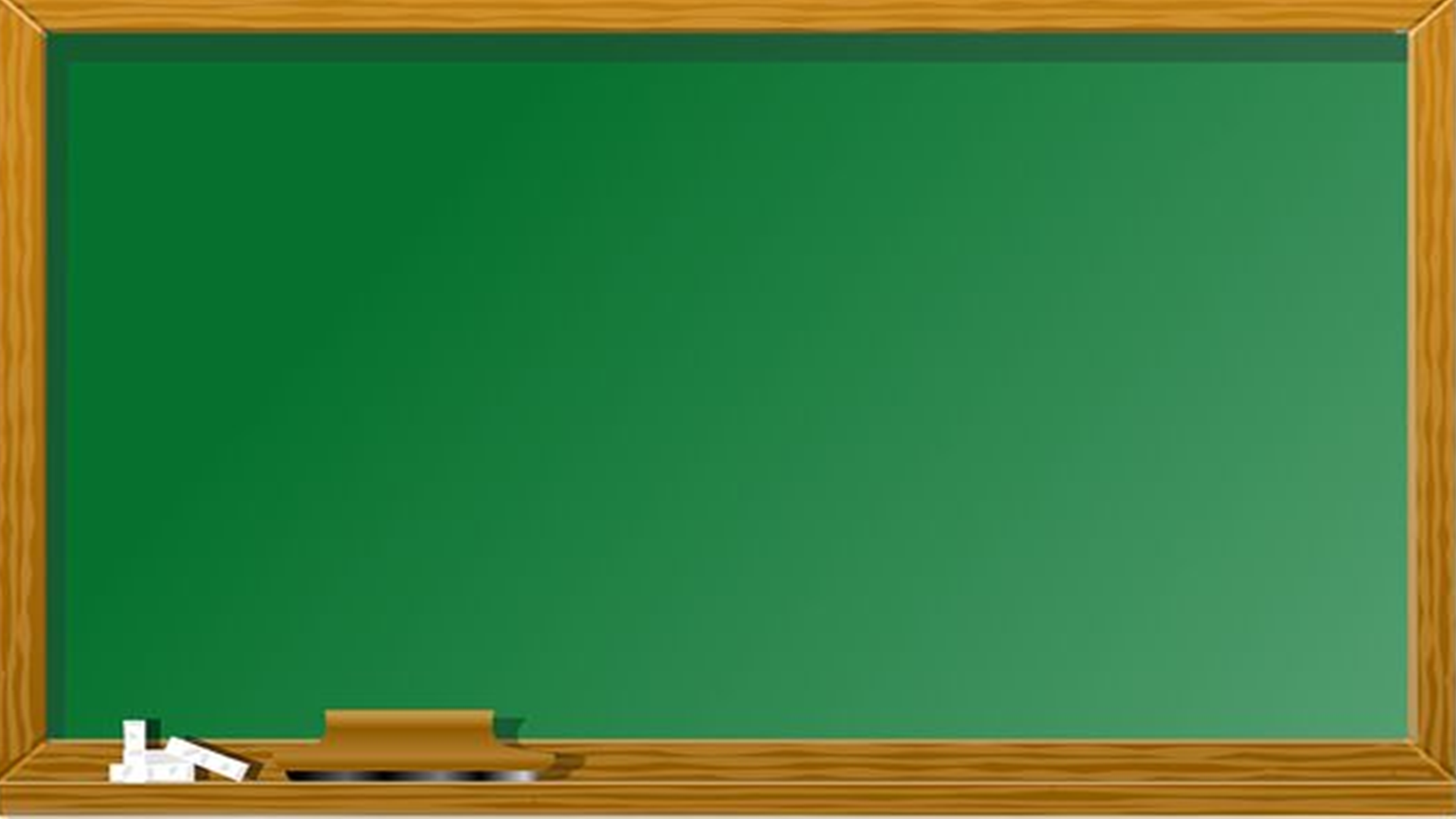 4. Израчунај количник бројева 20 и 2, а затим:
    а) дјељеник и дјелилац умањи два пута;
    б) дјељеник и дјелилац увећај два пута.
    Шта се десило са количником?
20 : 2 = 10
а) (20 : 2) : (2 : 2) = 10 : 1 = 10
б) (20 ∙ 2) : (2 ∙ 2) = 40 : 4 = 10
Количник се није промијенио.
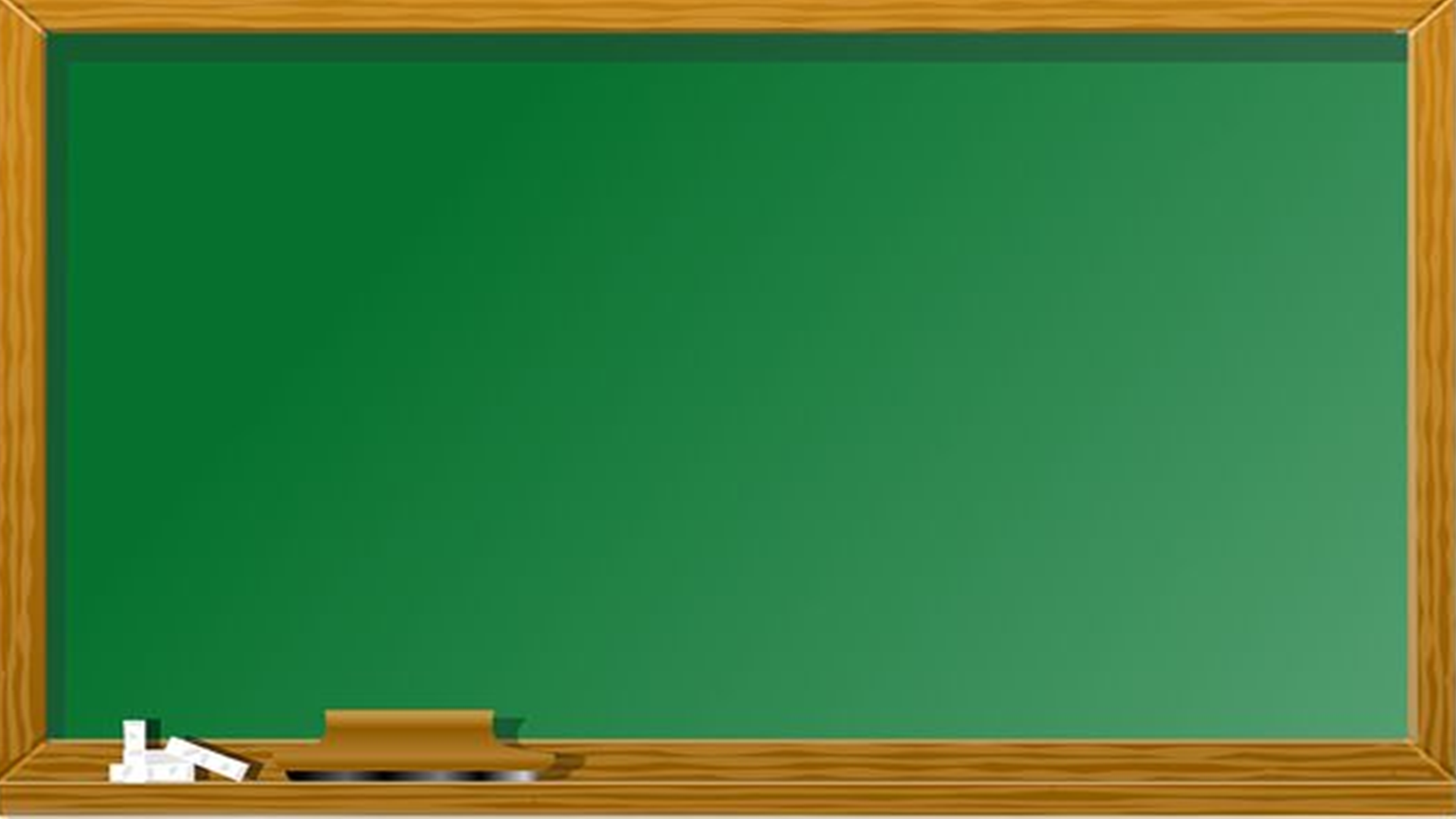 5. На небу је било 12 јата птица. У сваком јату је било 
    по 8 птица. Нека јата су одлетјела па се број јата смањио 
    4 пута. Колико пута треба да се повећа број птица и 
    у преосталим јатима па да укупан број птица остане
    непромијењен?
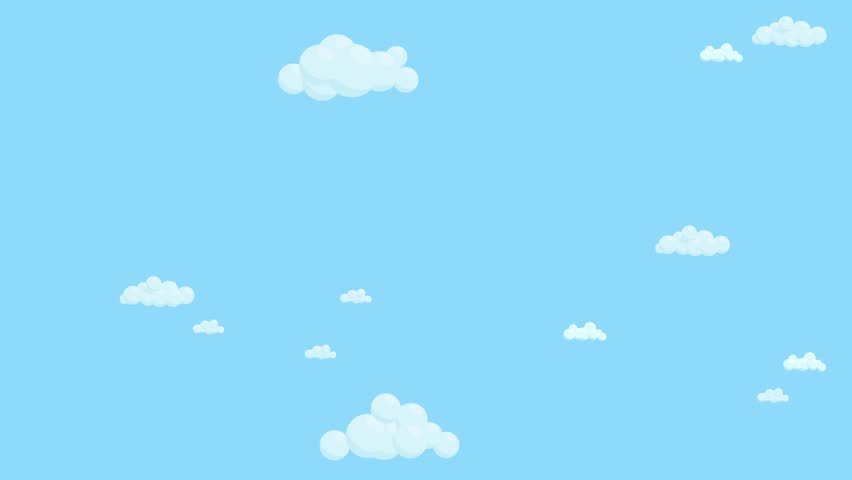 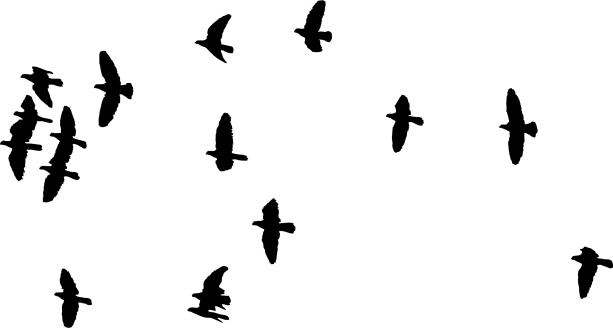 12 ∙ 8 = 96
(12 : 4) ∙ (8 ∙ 4) = 3 ∙ 32 = 96
Број птица у преосталим јатима треба да се повећа 4 пута да би количник остао непромијењен.
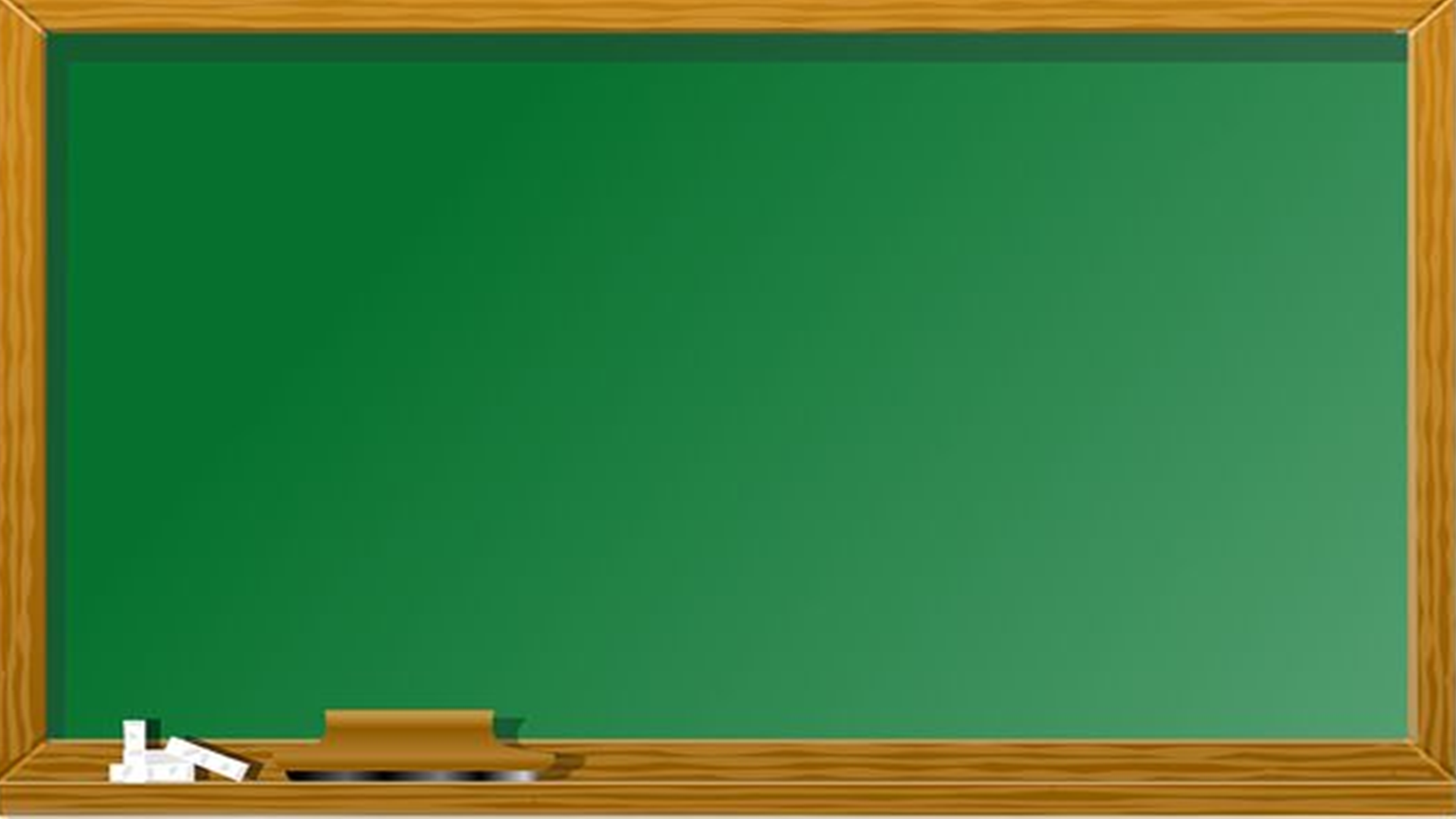 ЗАДАТАК ЗА САМОСТАЛАН РАД:

Урадити сљедеће задатке тако што ћете доказати сталност производа и количника. 

1. а) 10 ∙ 6 =       б) 15 : 5 =      в) 6 ∙ 8 =
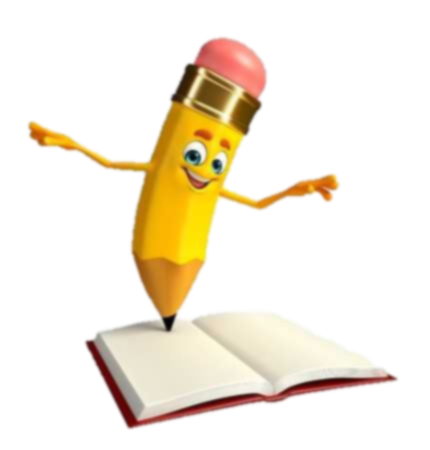